The Zack Files:The Boy Who Cried Bigfoot
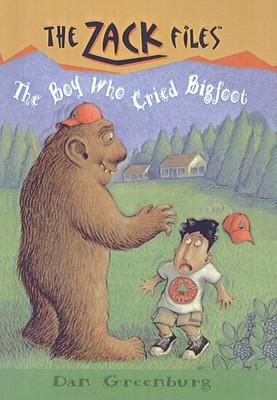 Tutor: Ivo Ganchev
Associate Lecturer, University of London
Time: 30 mins
Book Club: Chapter 4
Chapter 3: Recap
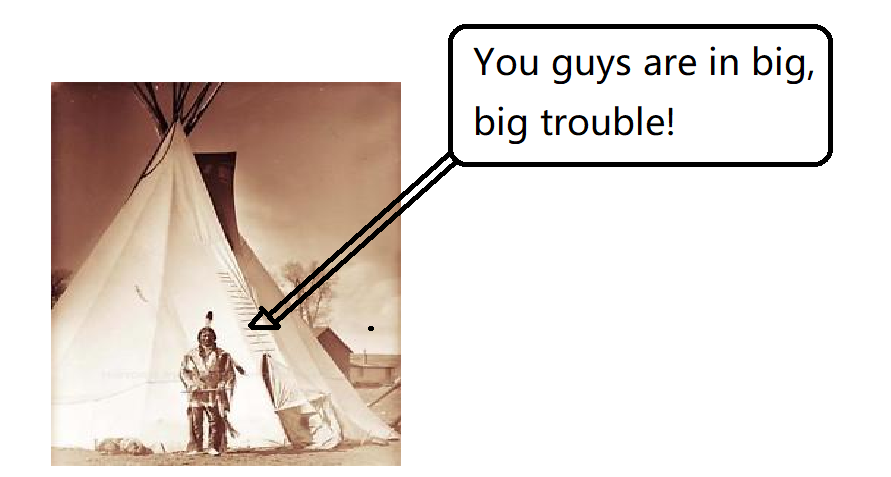 What clothes did they wear?
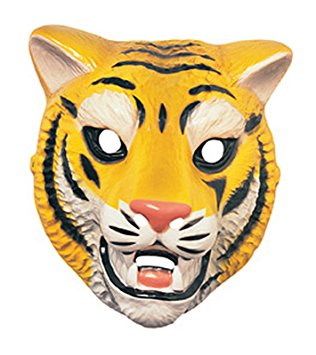 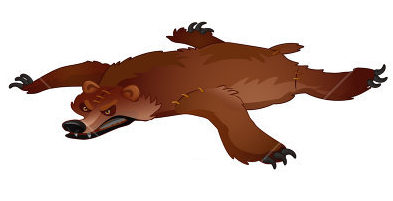 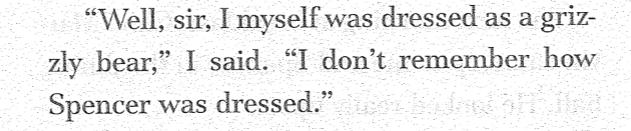 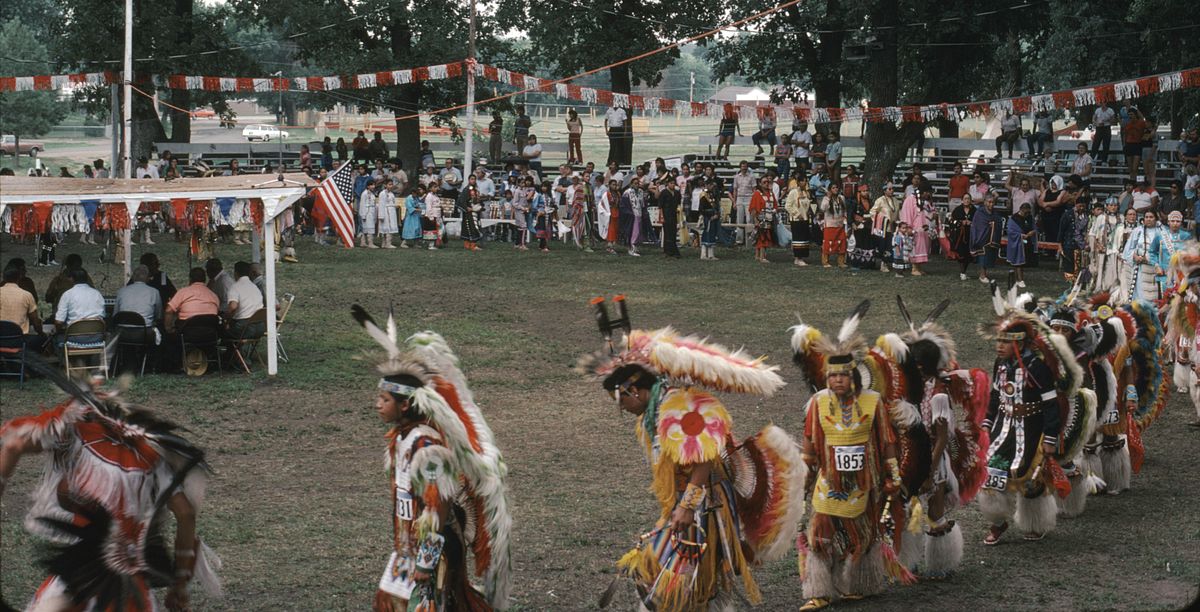 Powwow
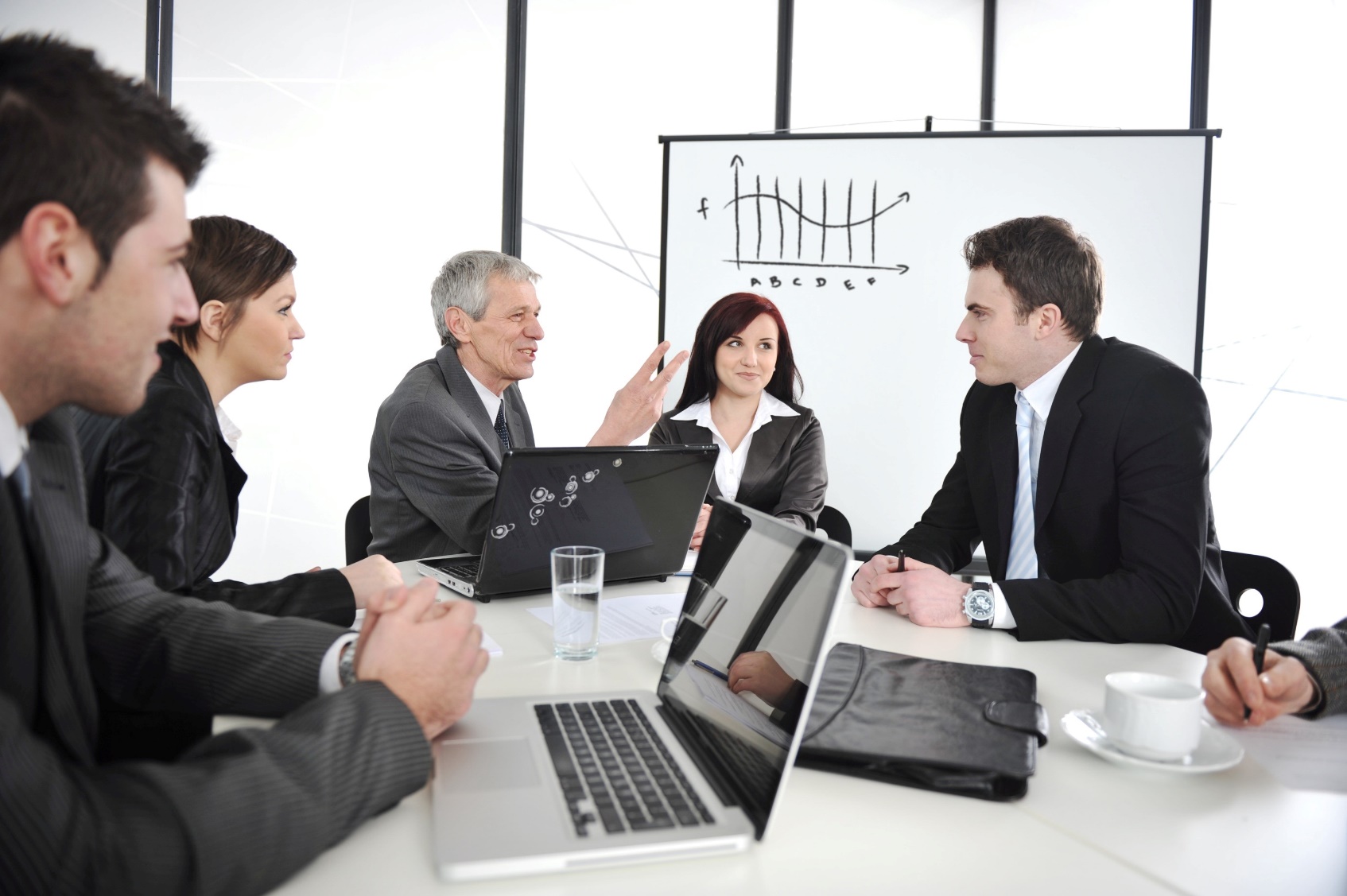 Formal Meeting
Zack and Spencer’s Punishment
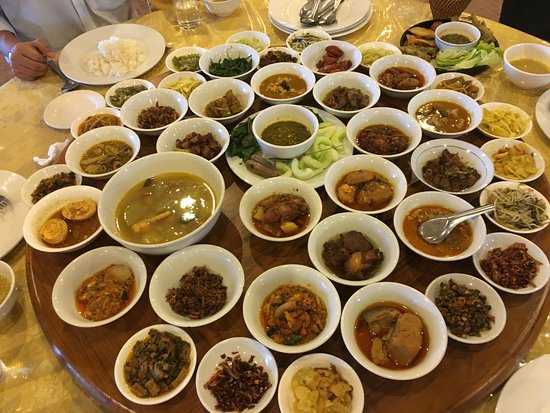 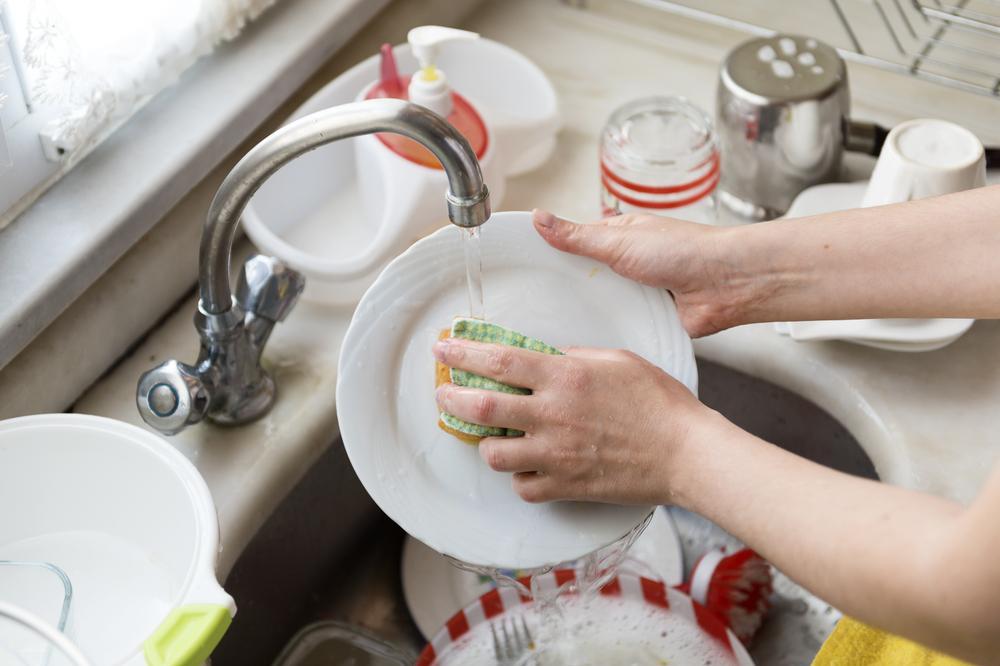 Zack and Spencer’s Punishment
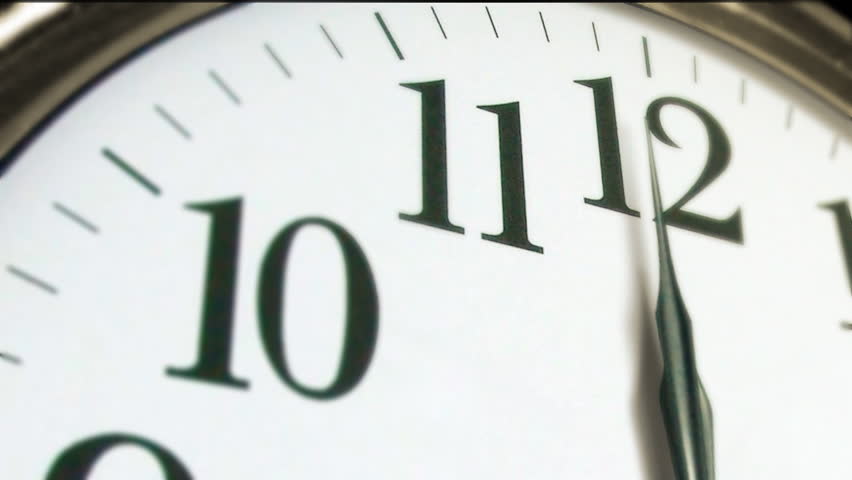 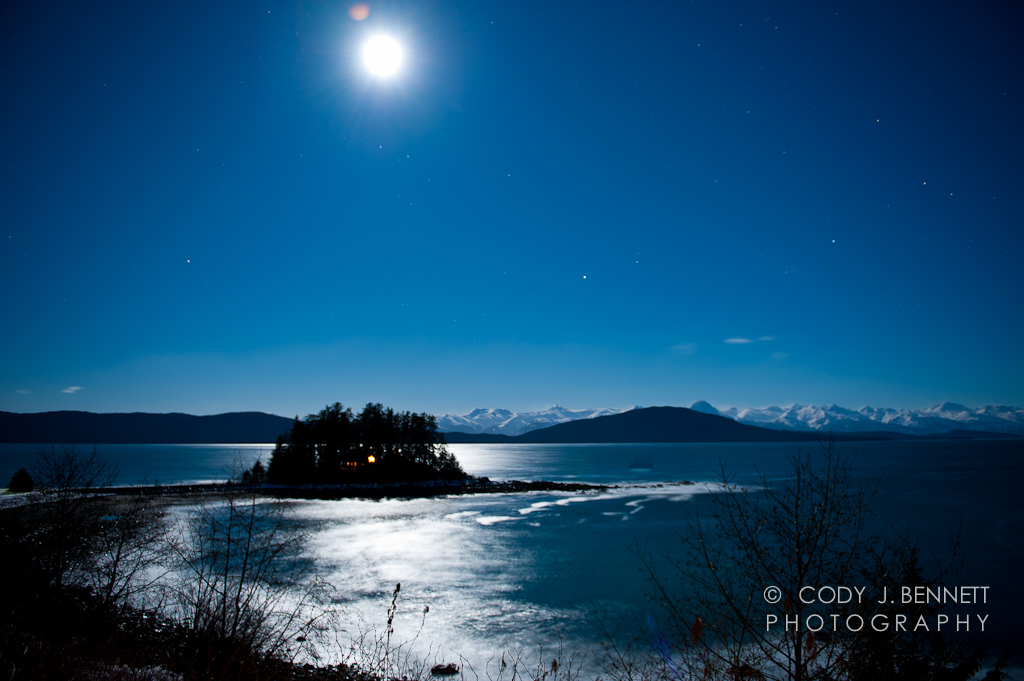 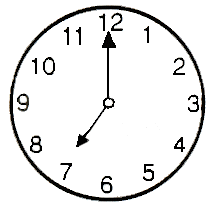 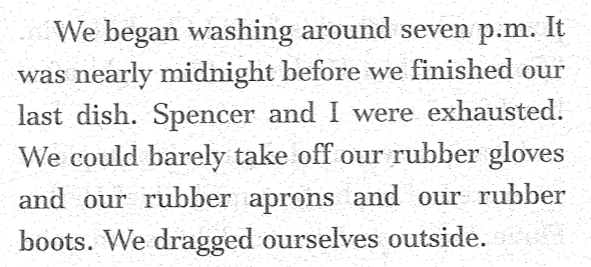 Sounds and Actions
loon
swaying
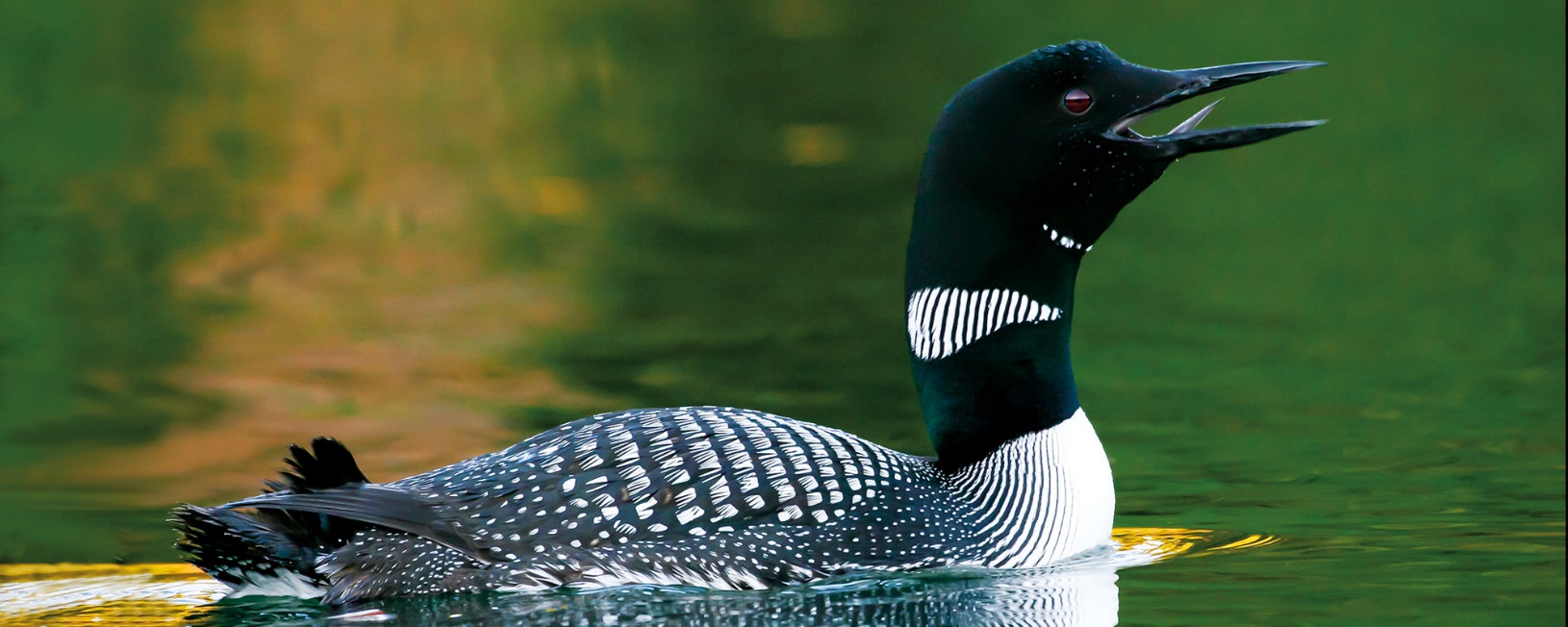 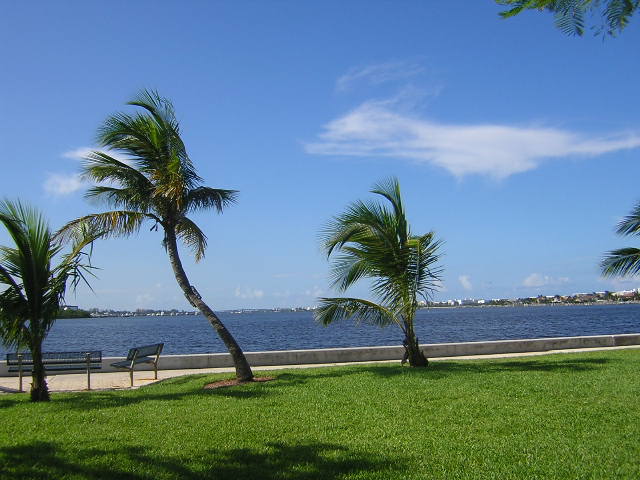 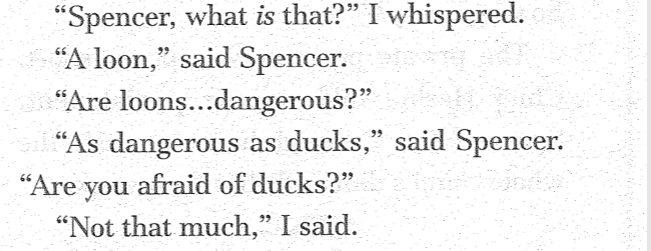 Zack Senses Something Strange
growl
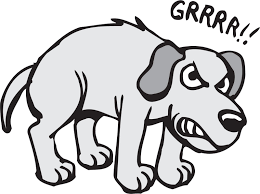 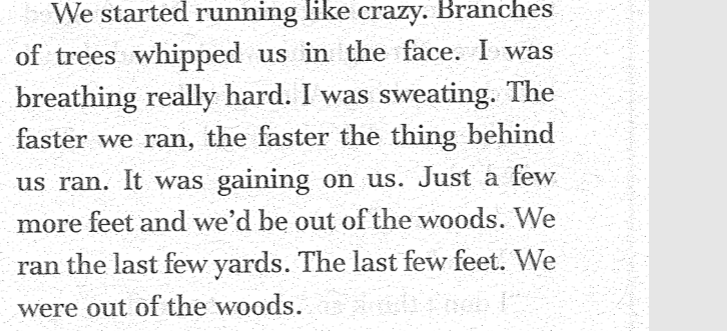 Run, Run, Run!
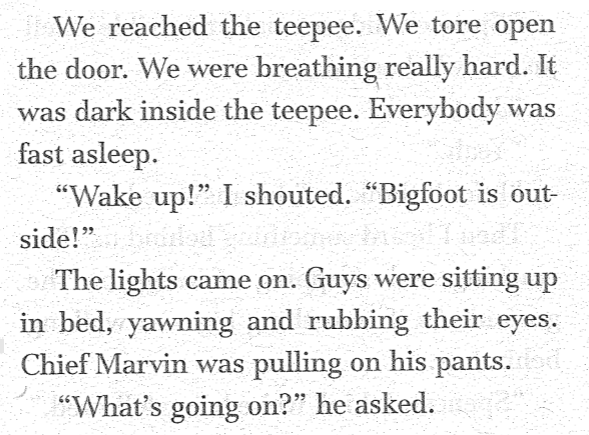 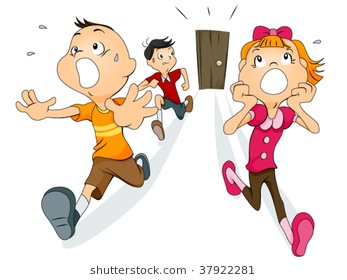 Agreement
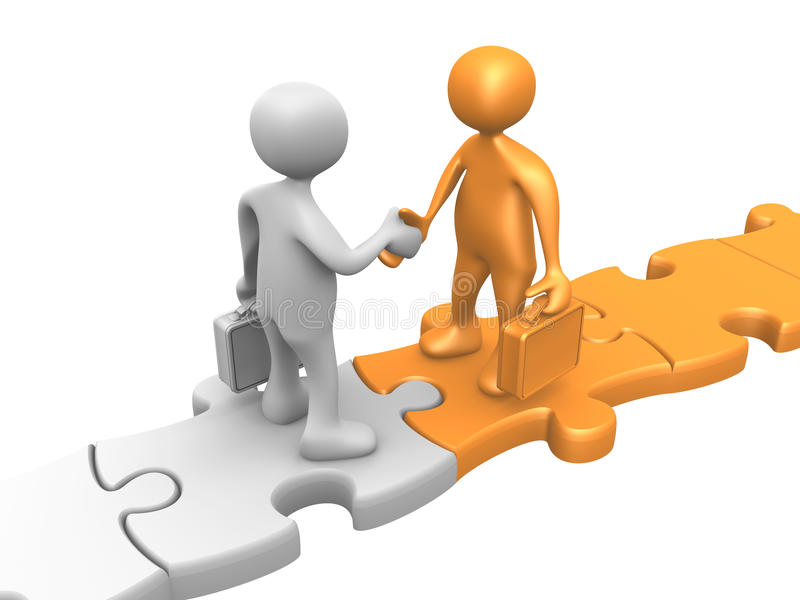 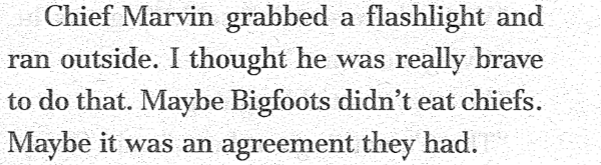 Feeling Embarrassed
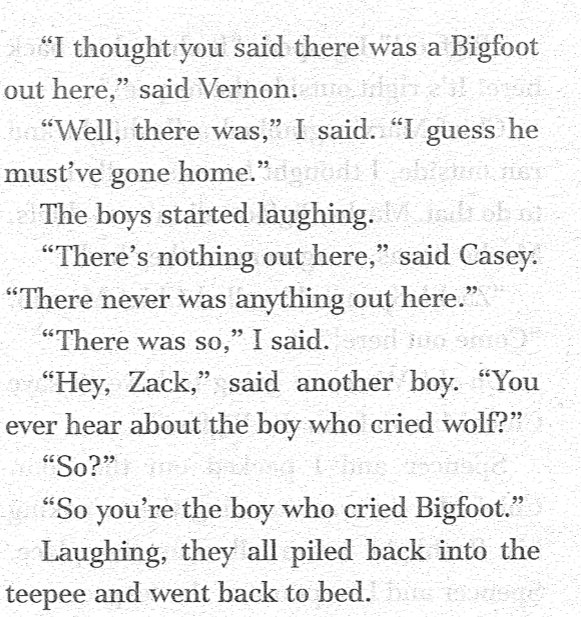 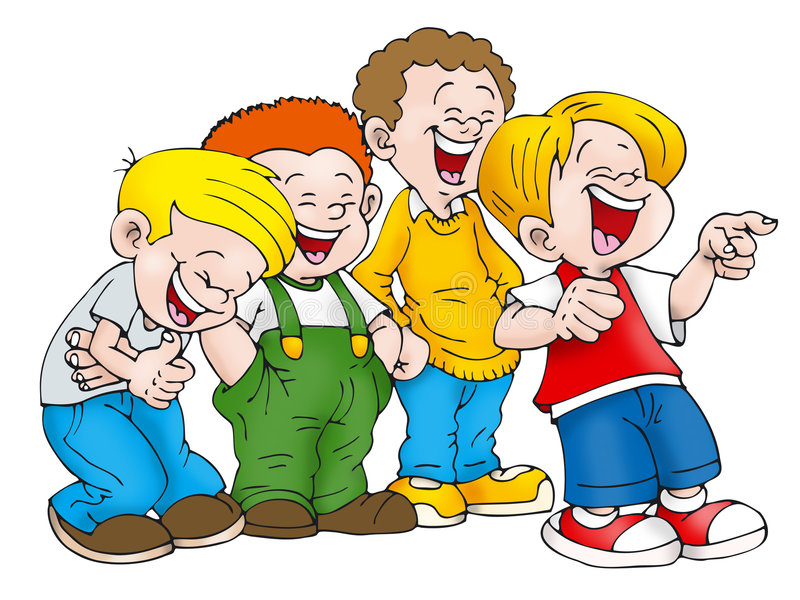 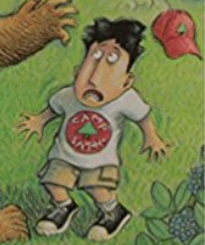 The Boy Who Cried Bigfoot
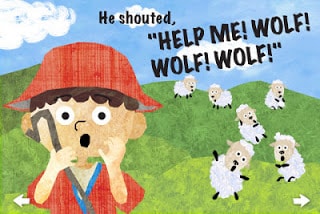 The Boy Who Cried Bigfoot
Read Chapter 5.
See you next week!
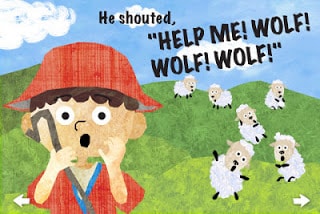 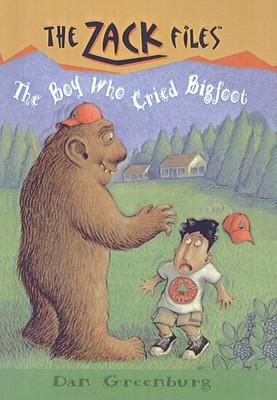 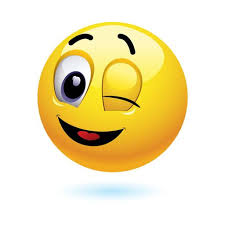